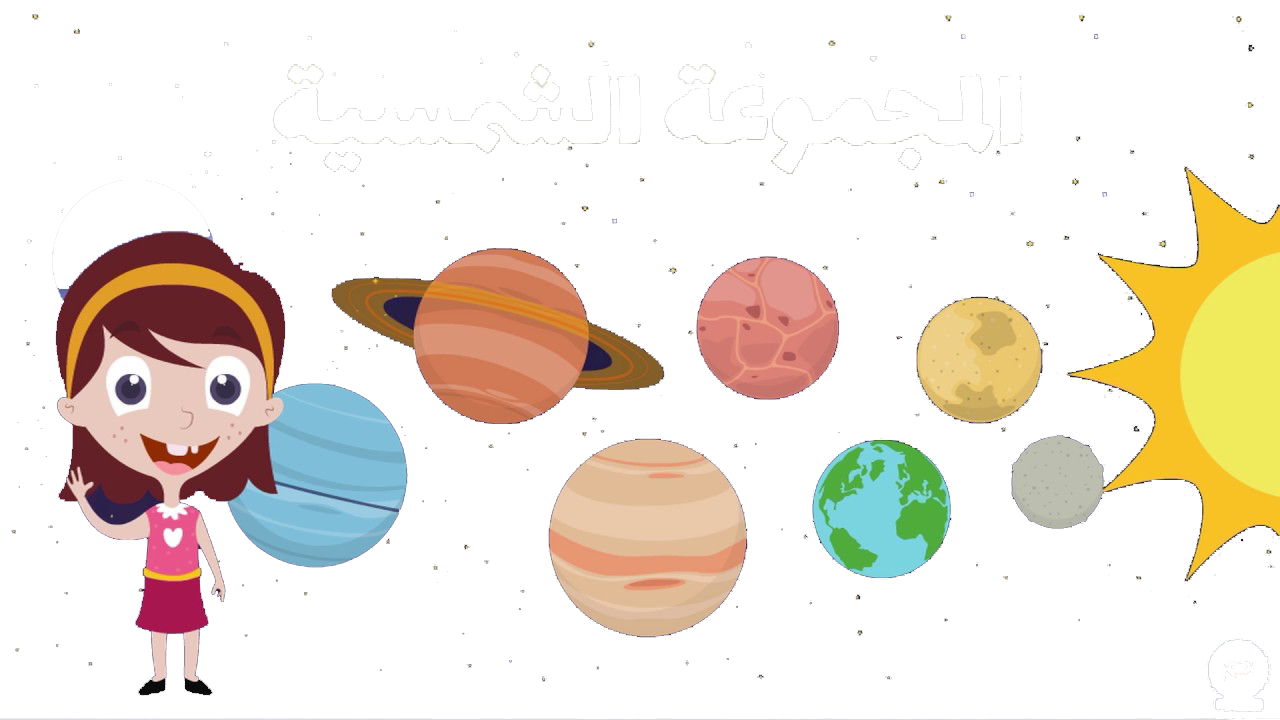 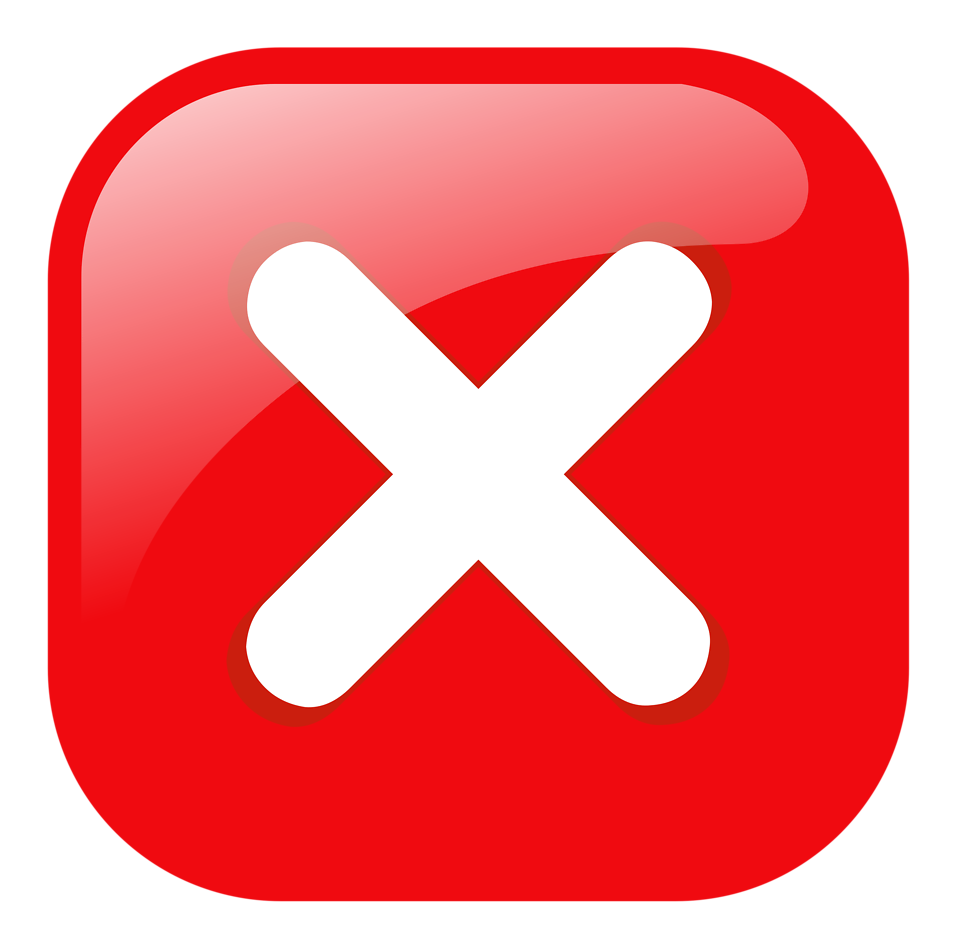 الصف الرابع الابتدائي علوم الوحدة الثانية : الدرس الاول النجوم والكواكب
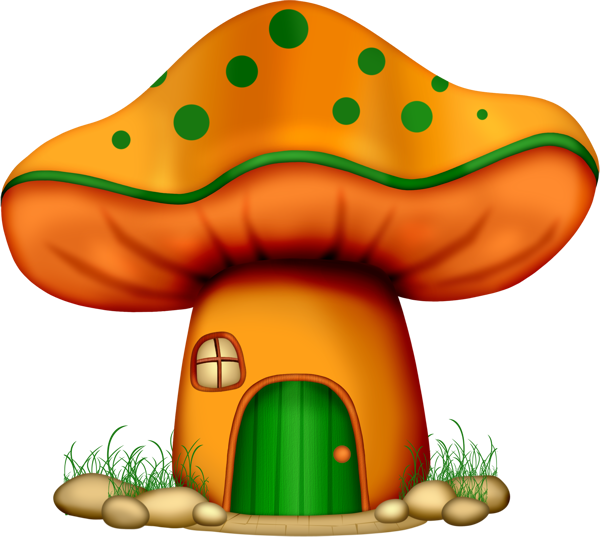 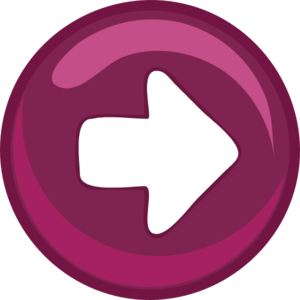 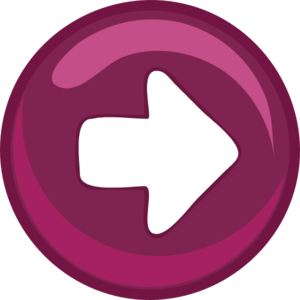 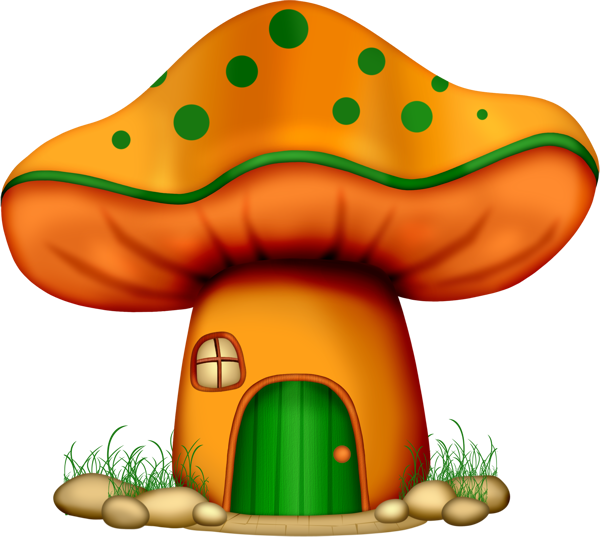 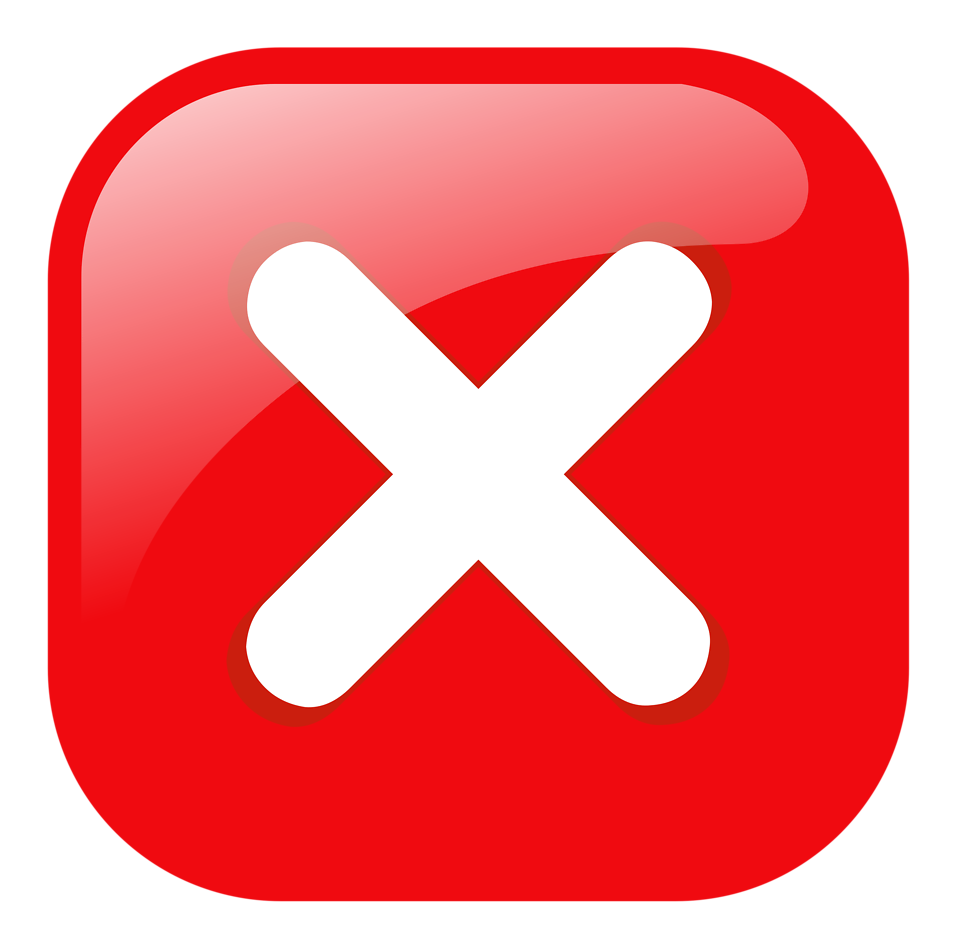 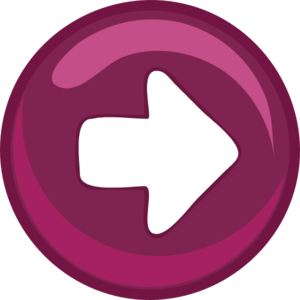 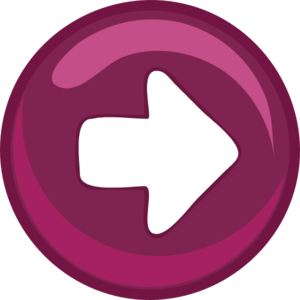 جدول المحتويات
06
05
04
02
03
01
المجموعة الشمسية
التقويم
القمر
الاهداف التعليمية
الكواكب
النجوم
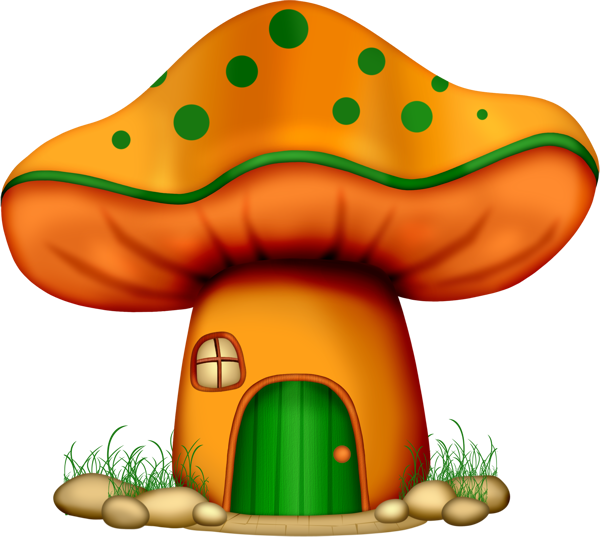 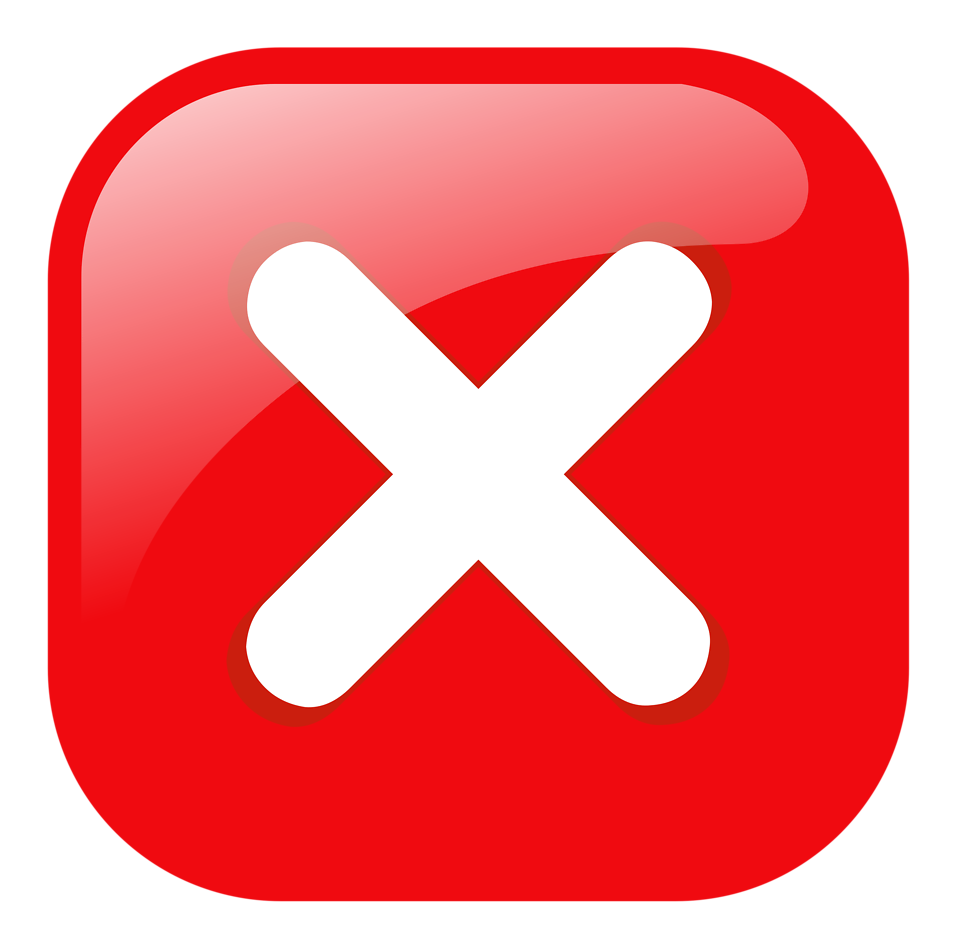 الاهداف التعليمية
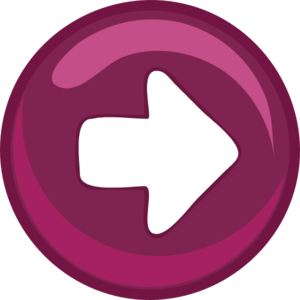 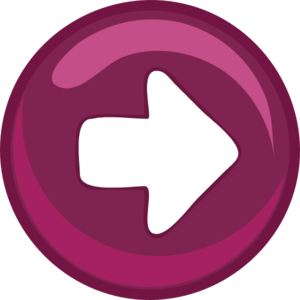 - الاهداف المعرفية
- الاهداف المهارية
أن يعدّد الطالب مكونات المجموعة الشمسية
أن يرسم الطالب نموذجاً يوضّح مكونات المجموعة الشمسية .
أن يرتّب الطالب كواكب المجموعة الشمسية تبعاً لقربها أو بعدها عن الشمس .
- الاهداف الوجدانية
ان يستشعر الطالب عظمة الخالق سبحانه وتعالى الذي خلق هذه الأجرام السماوية وعرّف الانسان بها وسخرها في خدمته .
أن يتعرّف الطالب بعض خصائص كواكب المجموعة الشمسية .
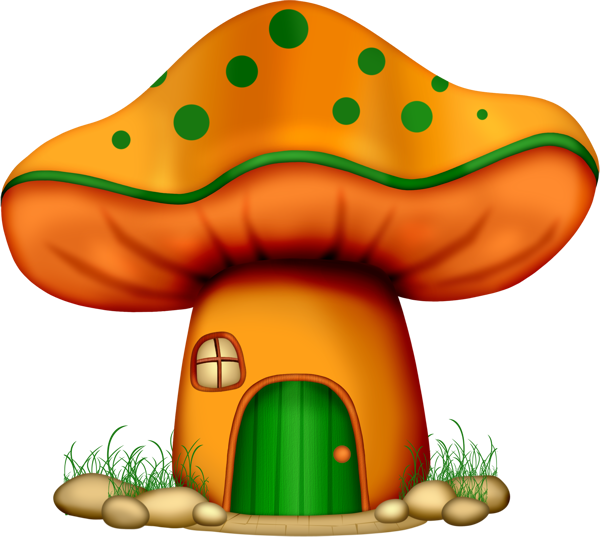 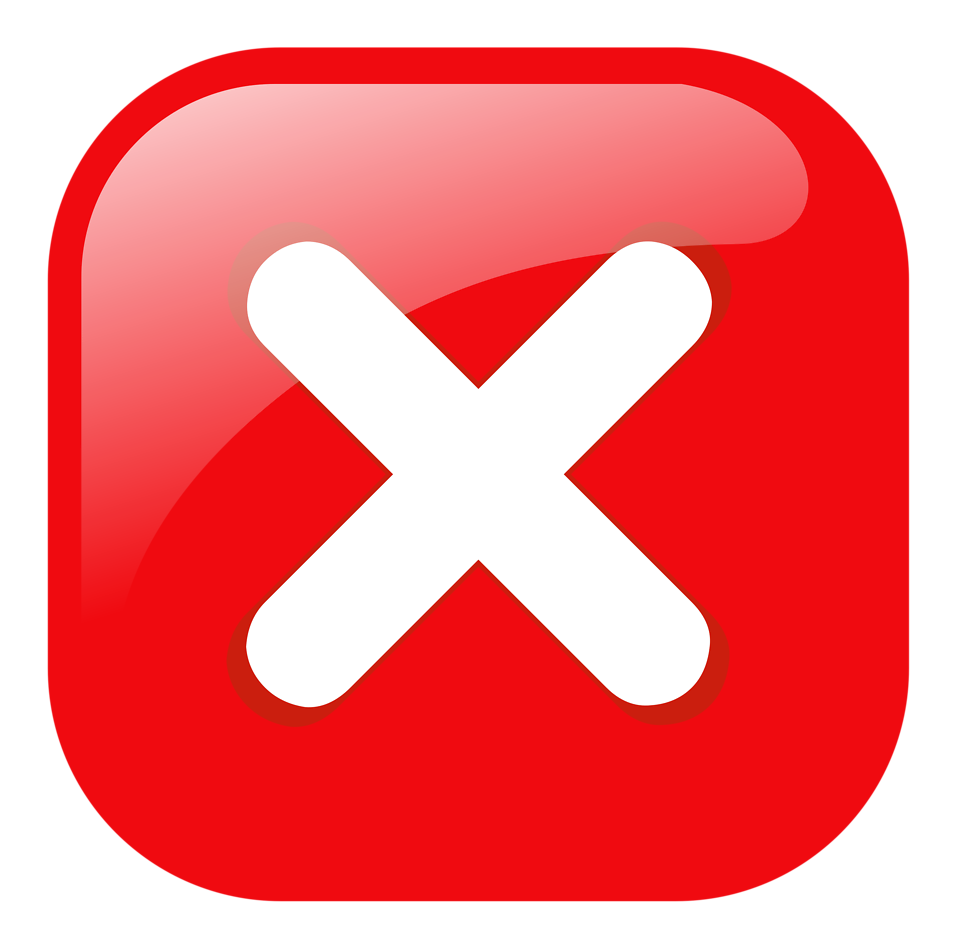 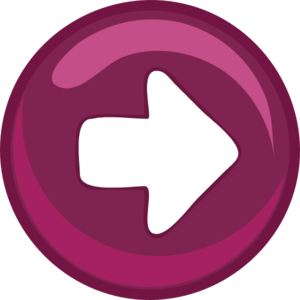 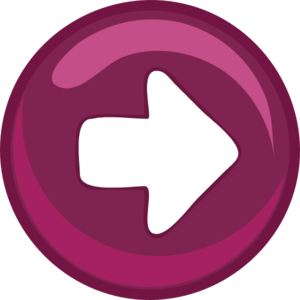 أولا : النجــوم
( ومنها الشمس) المصدر الرئيسي للضوء والحرارة علي سطح الأرض وهو نجم متوسط الحجم}
النجوم أجسام مضيئة ومتوهجة تشع ضوء وحرارة تسبح في الفضاء مختلفة الأحجام
لكنها تبدو صغيرة جدا لنا لأنها بعيدة جدا عنا.
والنجوم عددها كبير جدا لا يمكن حصره.
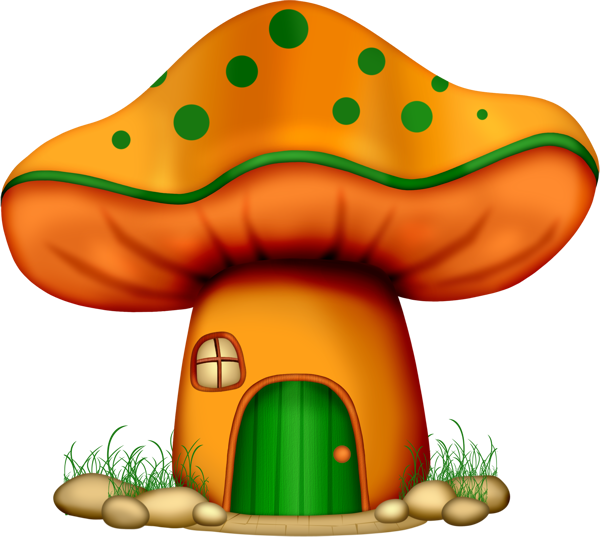 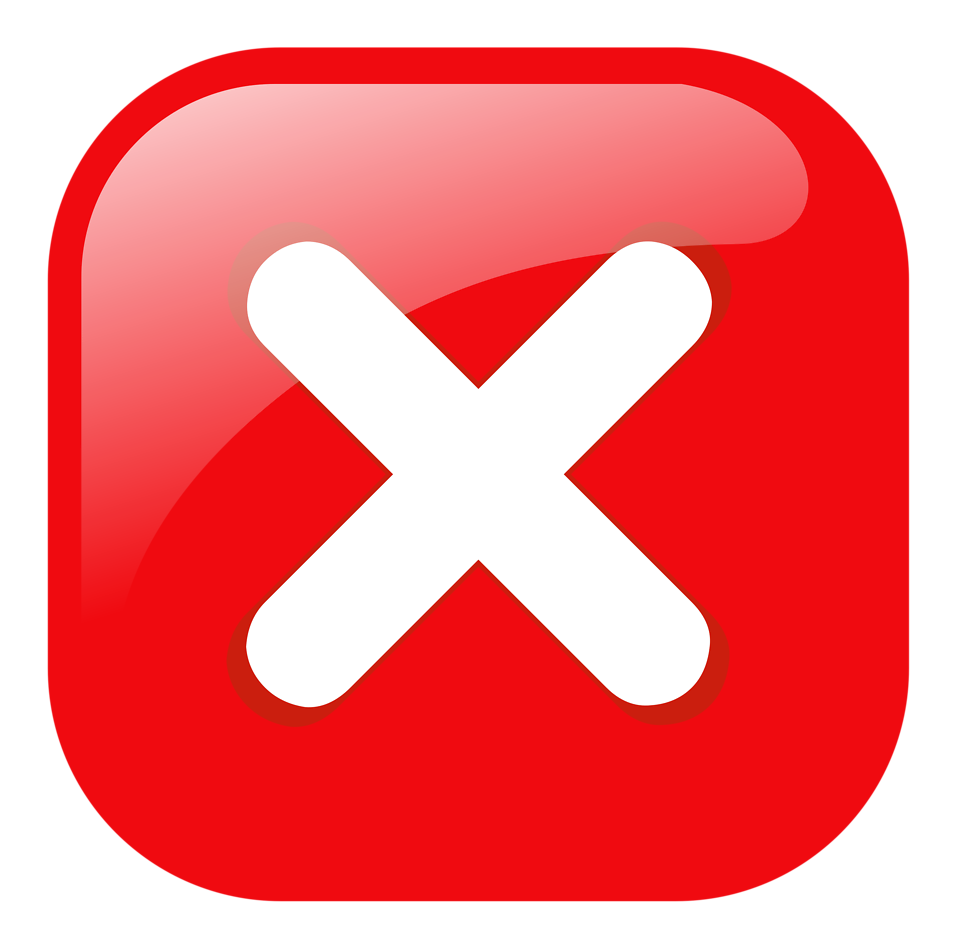 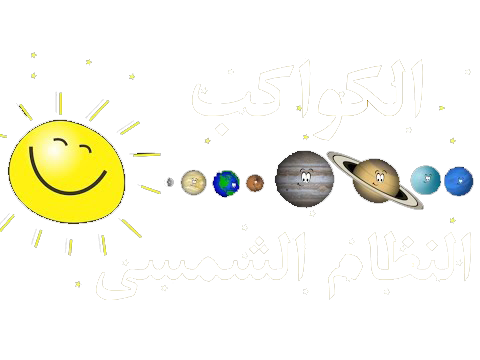 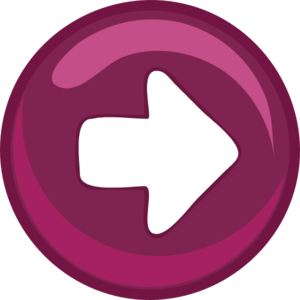 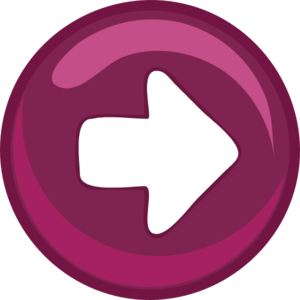 ثانيا  : الكواكب
عددها ثمانية  كواكب وهي :ـ            { عطارد / الزهرة / الأرض / المريخ / المشترى / زحل / أورانوس / نبتون } .
للكواكب أجسام معتمة ( مظلمة ) تدور حول الشمس في مدرات محددة ( بيضاوية )
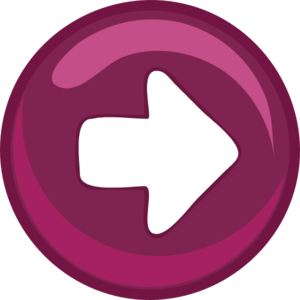 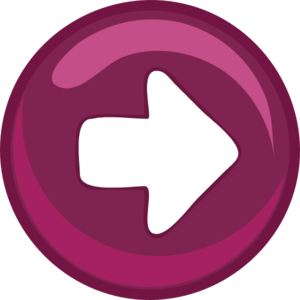 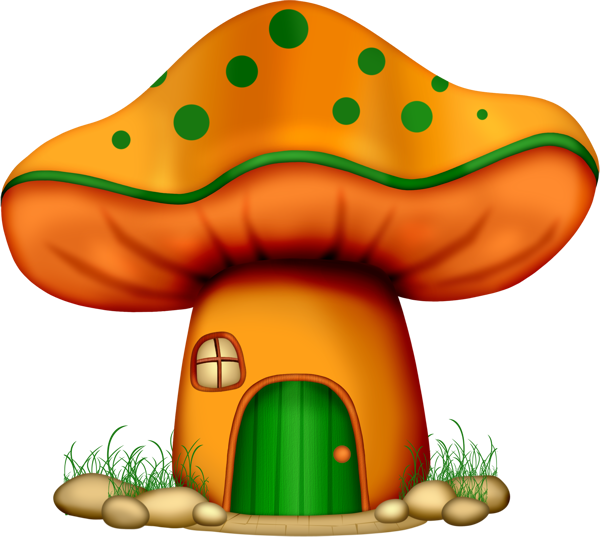 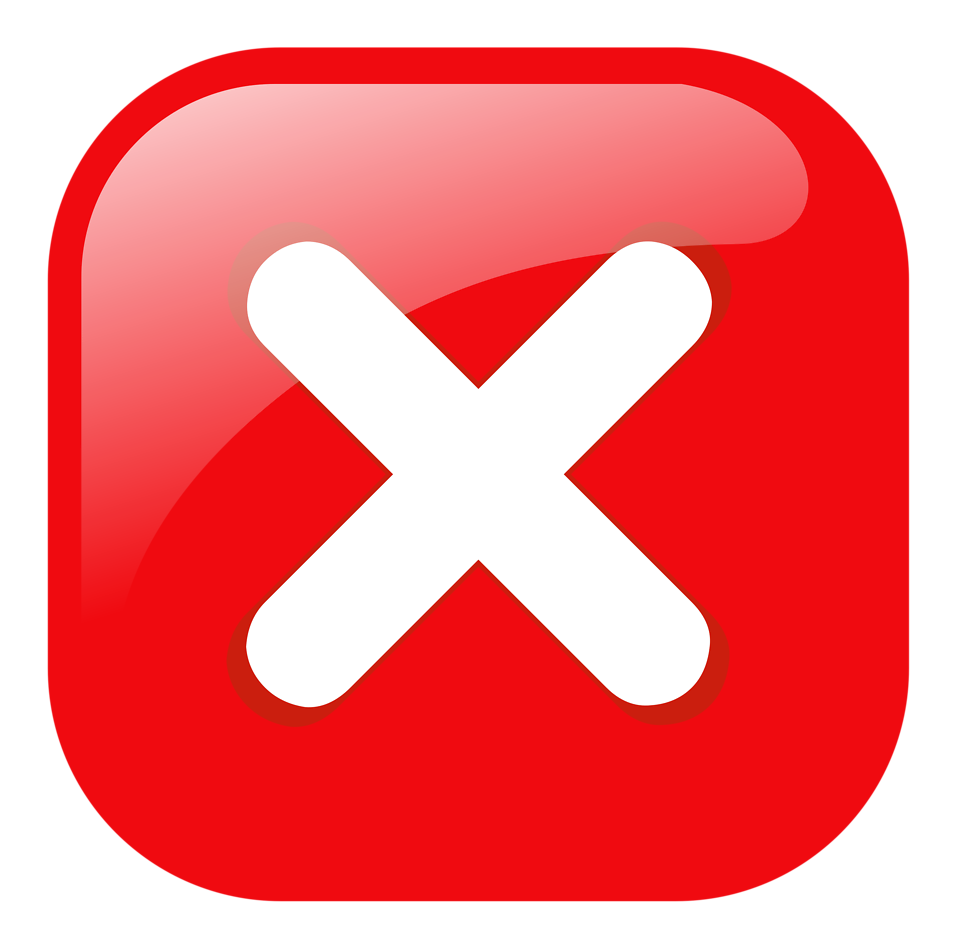 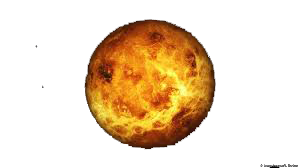 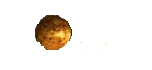 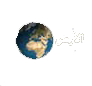 الأرض
{ الكوكب الوحيد الذي توجد علية حياة }
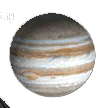 { اكبر الكواكب حجما وأضخمها }
المشترى
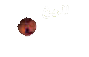 المريخ
{ الكوكب الأحمر وهو أيضا جار للأرض }
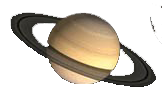 زحل
{ توجد حوله حلقات ملونة }
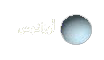 { الكوكب البارد }
أورانوس
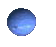 {الكوكب الأزرق وهو أبعد كوكب عن الشمس }
نبتون
كان كوكب بلوتو سابقا هو تاسع كوكب وأبعدها عن الشمس لكن لصغر حجمه قرر العلماء استبعاده  كوكب إيريس  اكتشف حديثا وحل مكان بلوتو في موقعه.
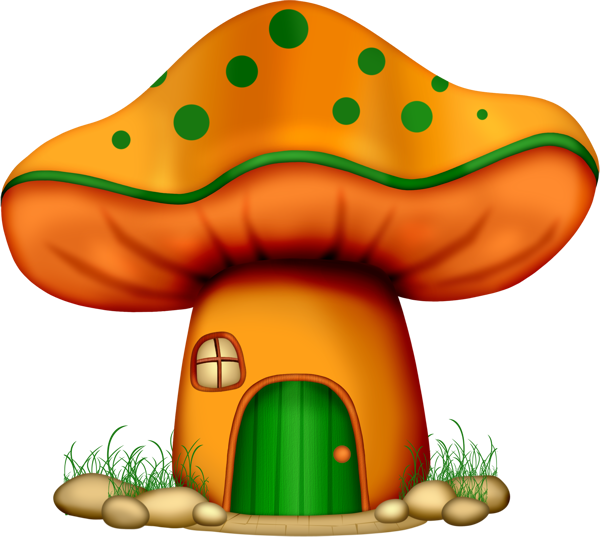 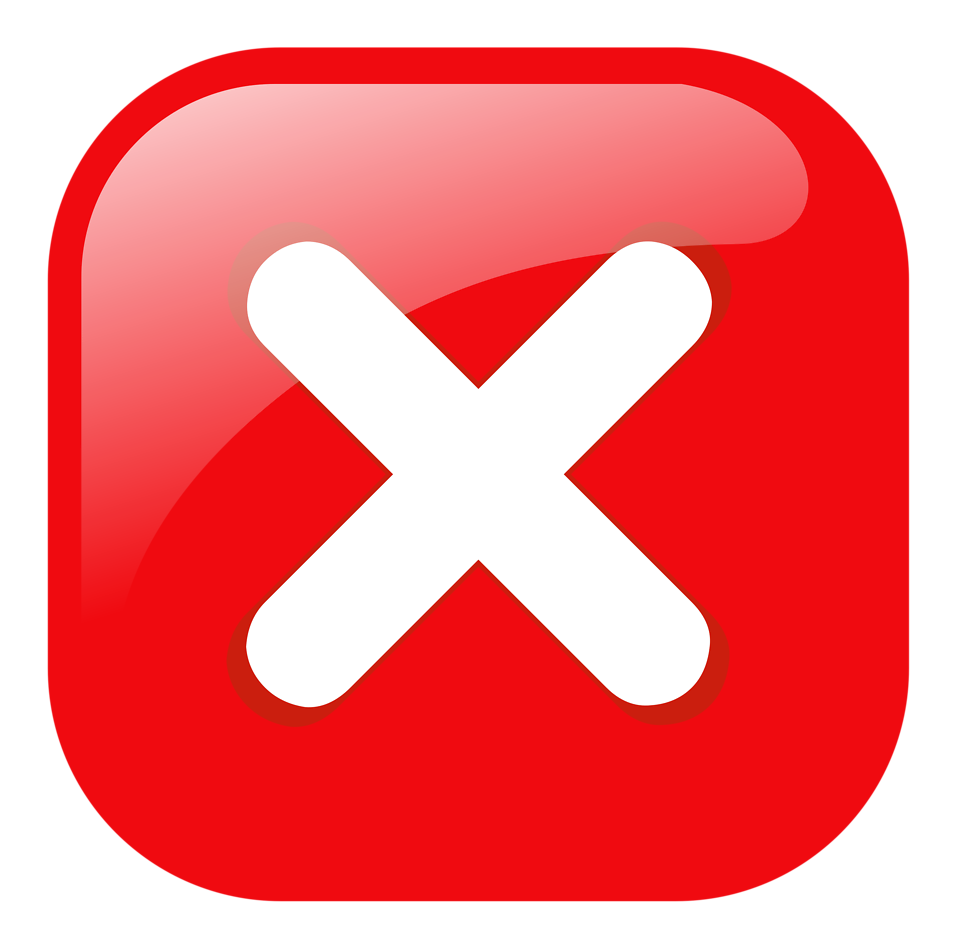 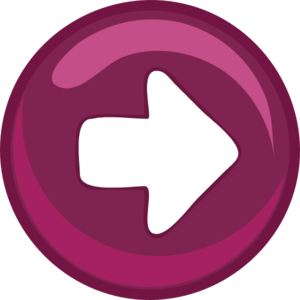 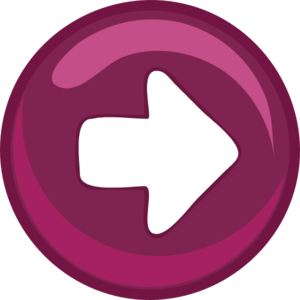 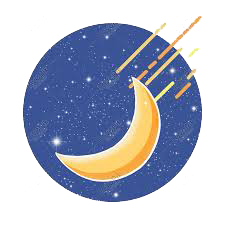 ثالثا: القمـــــــر
هو تابع للأرض ويدور حولها
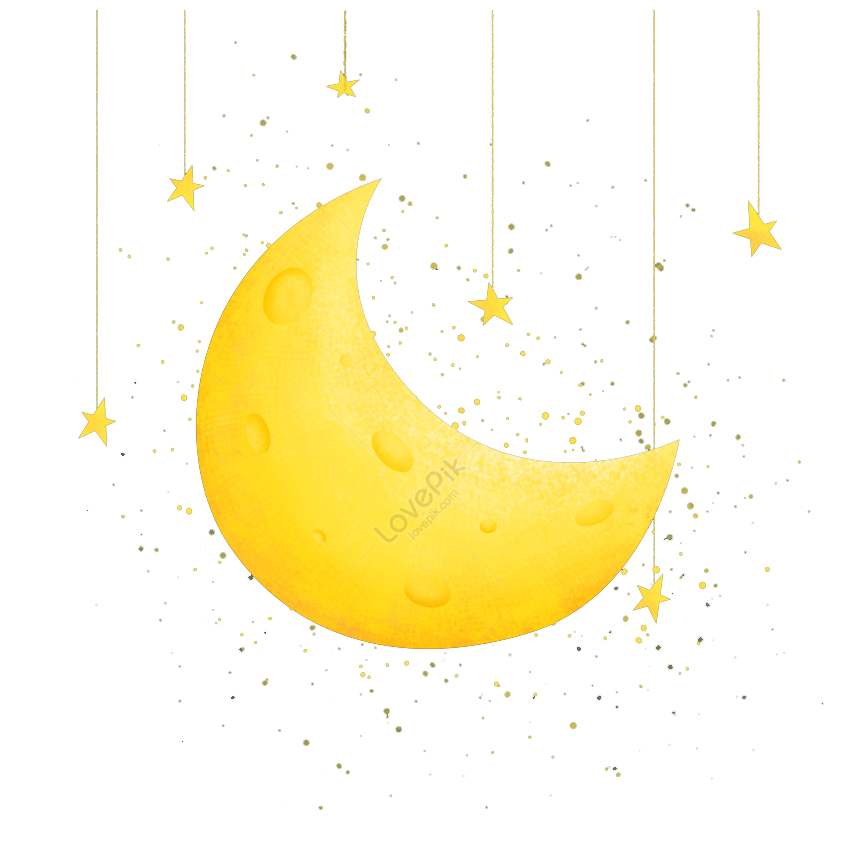 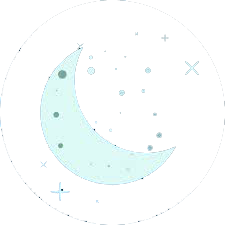 وهو مظلم لكننا نراه مضيء ليلا  لأنه يعكس ضوء الشمس الساقط عليه.
ويبدأ هلال مع بداية الشهر الهجري ثم يصبح بدرا ( كامل الإنارة) في منتصف الشهر.
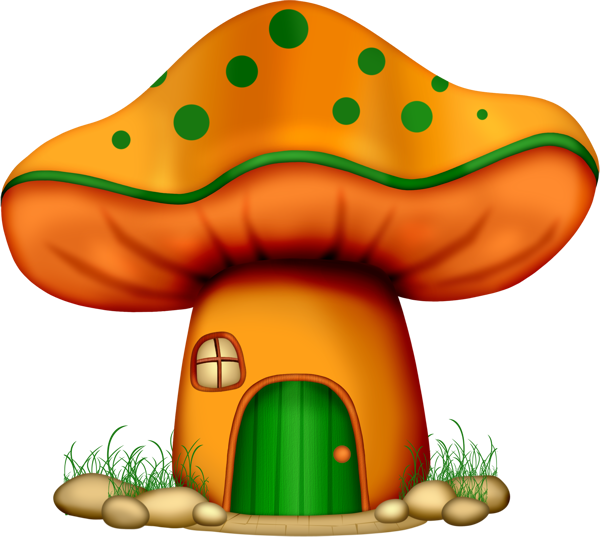 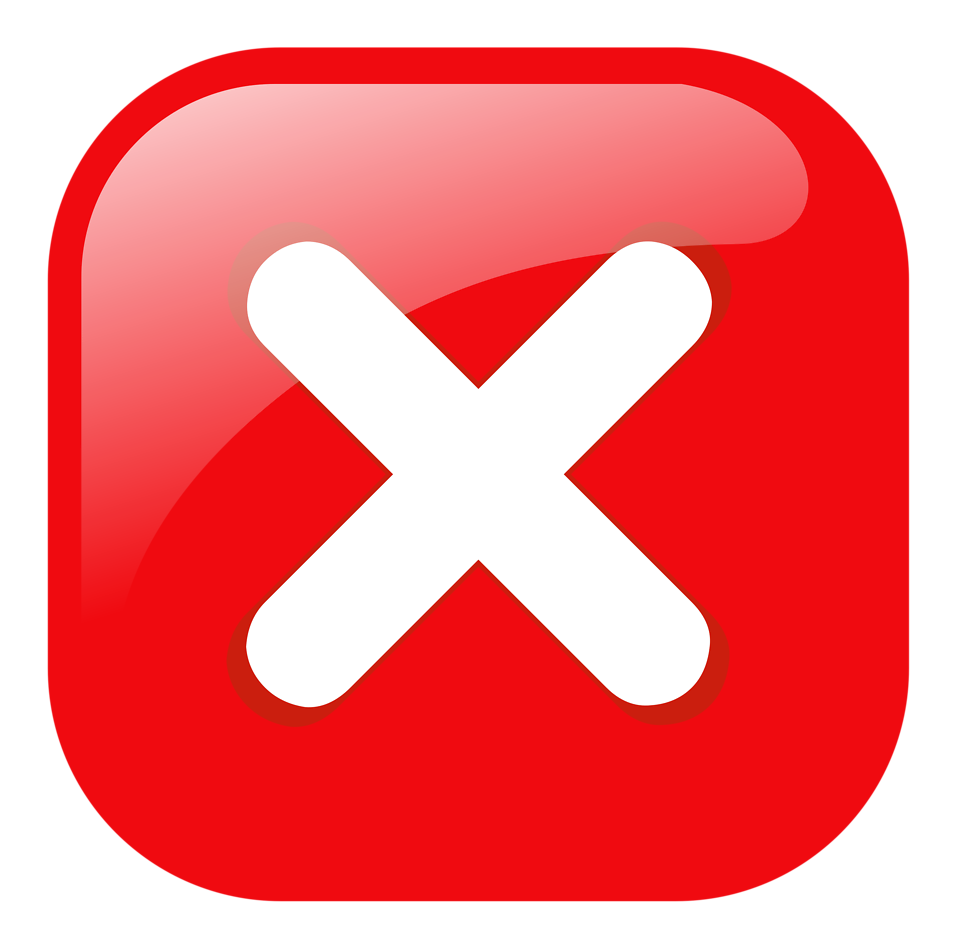 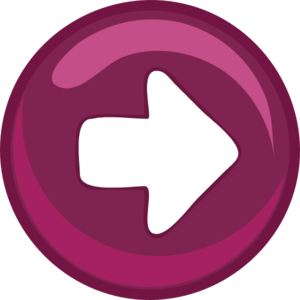 رابعا : المجموعة الشمسية
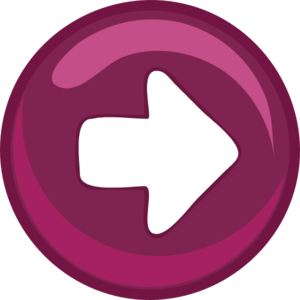 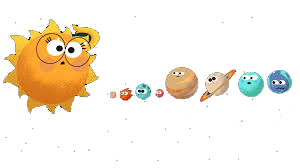 تتكون المجموعة الشمسية من الشمس والكواكب  ( الثمانية ) التي تدور حولها  في مدارات   محددة ( بيضاوية ) وما يتبعها من أقمار  وأجسام أخري 
{ كويكبات / مذنبات / شهب / نيازك }.
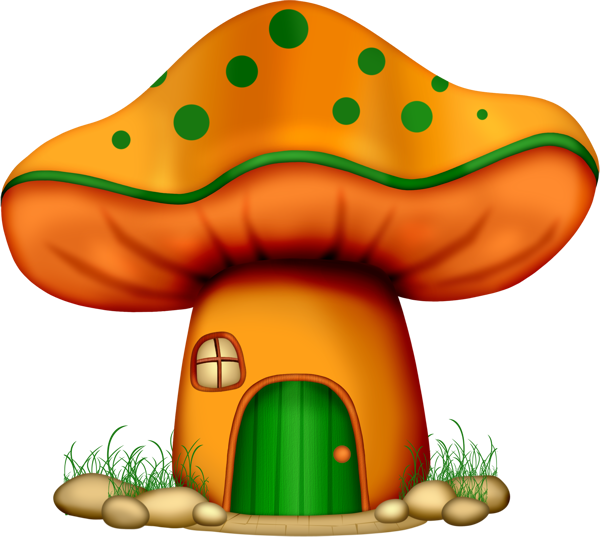 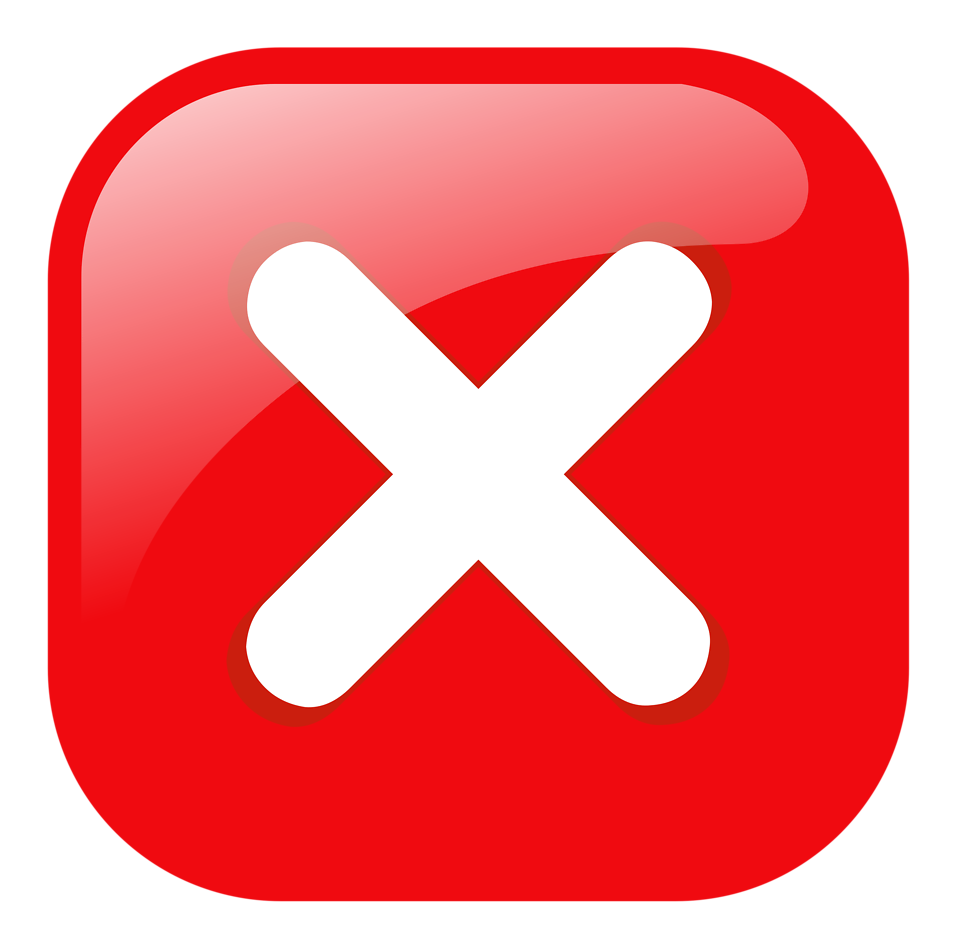 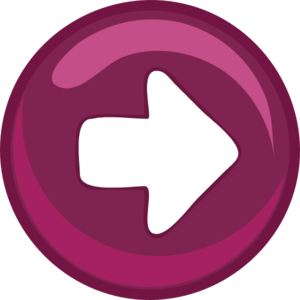 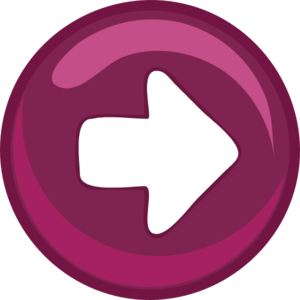 التقويم
04
02
01
03
ما هي اقرب الكواكب الى الشمس ؟
علل/ القمر جسم معتم لكن نراه منيرا ؟
قارن بين ( النجوم – الكواكب – القمر )
يسمى بالكوكب الاحمر ويدور حولة قمران ؟